창업액셀러레이팅
동아리소개
창업액셀러레이팅 동아리
▣ 운영 목표
엘리트 창업기획자로써의 역량과 자질 향상을 위한 
다양한 학습, 토론, 실무 체험 기회 제공과 회원 상호간의 연구와 교류 촉진
2022년 8월 출범 _ 회장 1대 맹진수(63기), 2대 김지훈(66기)
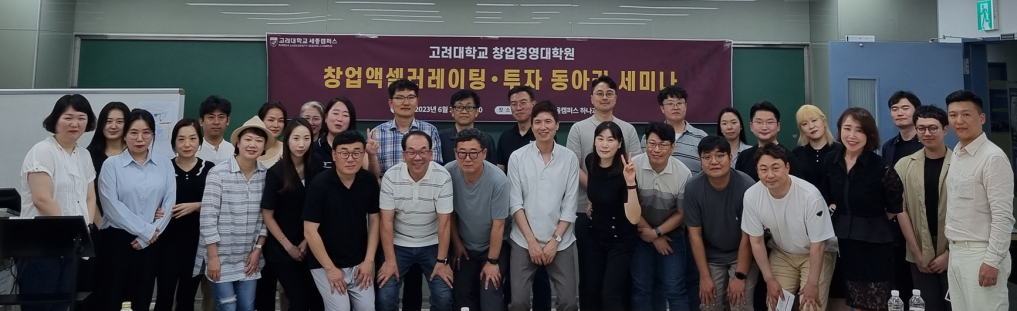 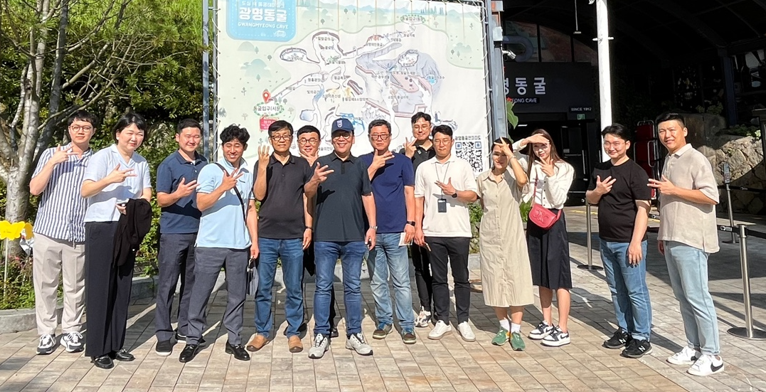 학술 세미나 내용(안)
(Market) 글로벌 스타트업 마켓 트렌드
(Build up) 스타트업의 디자인 씽킹
(Scale up) 유니콘 기업 육성 방안 고찰
(Invest) 스타트업 투자유치 포인트
(IR day) 투자 연계 가능 기업 발굴 - 창업 기업 멘토링 및 평가단 활동
주요 활동
1. 정례 학술 세미나 개최
2. 예비,초기 창업기업 멘토링 참여
3. 정부 및 각종 VC 추진사업 참여 
4. Start up 정보 수집 및 공유(카페)
5. 준/정회원 활동 혜택 제공
(준회원) 세미나 참여, AC 정보 공유
(정회원) 창업기업 멘토링 및 평가단 활동
6. 동아리 워크숍
고려대학교 창업경영대학원